Disposizioni regionali concernenti l’attuazione del Piano di Gestione del Rischio di Alluvioni (PGRA) nel settore urbanistico e di pianificazione dell’emergenza
Gregorio Mannucci – Marina Credali

Milano 10 aprile 2017
Scopo della Direttiva 2007/60/CE «Direttiva alluvioni» e D. Lgs. 49/2010
dal 2001 ad oggi – Attuazione del PAI in campo urbanistico
(d.g.r. VII/7365/2001, ora d.g.r. 2616/2011, attuativa art. 57 della l.r. 12/2005)
1INDIVIDUAZIONE TERRITORI POTENZIALMENTE INTERESSATI DA ALLUVIONI
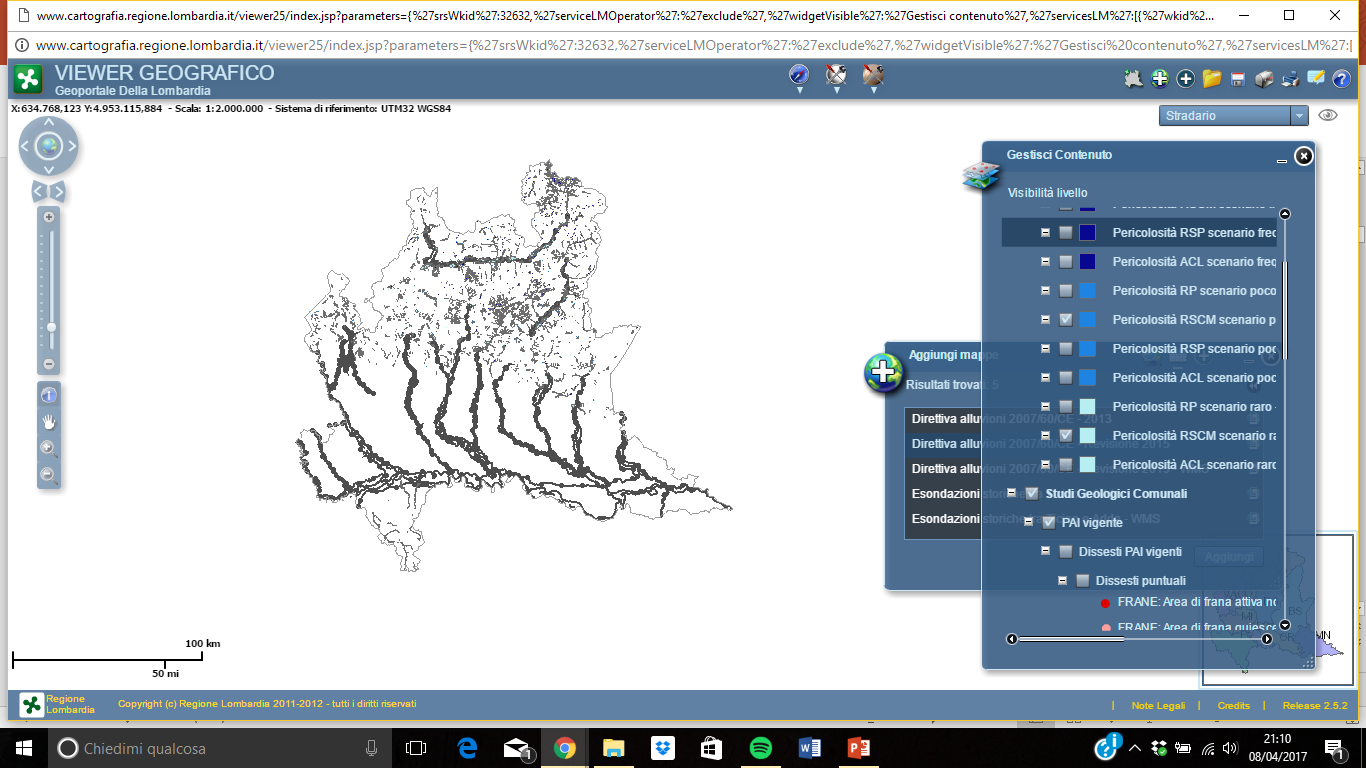 COSA MANCAVA NEL PAI
E LA RELATIVA NORMATIVA
Il PIANO DI GESTIONE DEL RISCHIO DI ALLUVIONI (PGRA)
AREE PAI
AREE NUOVE
(LAGHI, PIANURA)
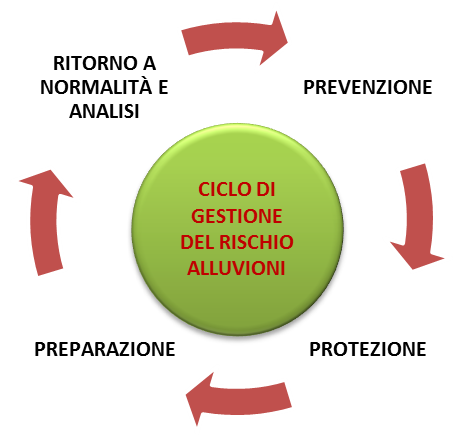 NUOVE CONOSCENZE + EVENTI RECENTI
ELEMENTI ESPOSTI (ES. SCUOLE, OSPEDALI, RESIDENZE, ATTIVITA’ PRODUTTIVE)
MAPPE DELLA PERICOLOSITÀ
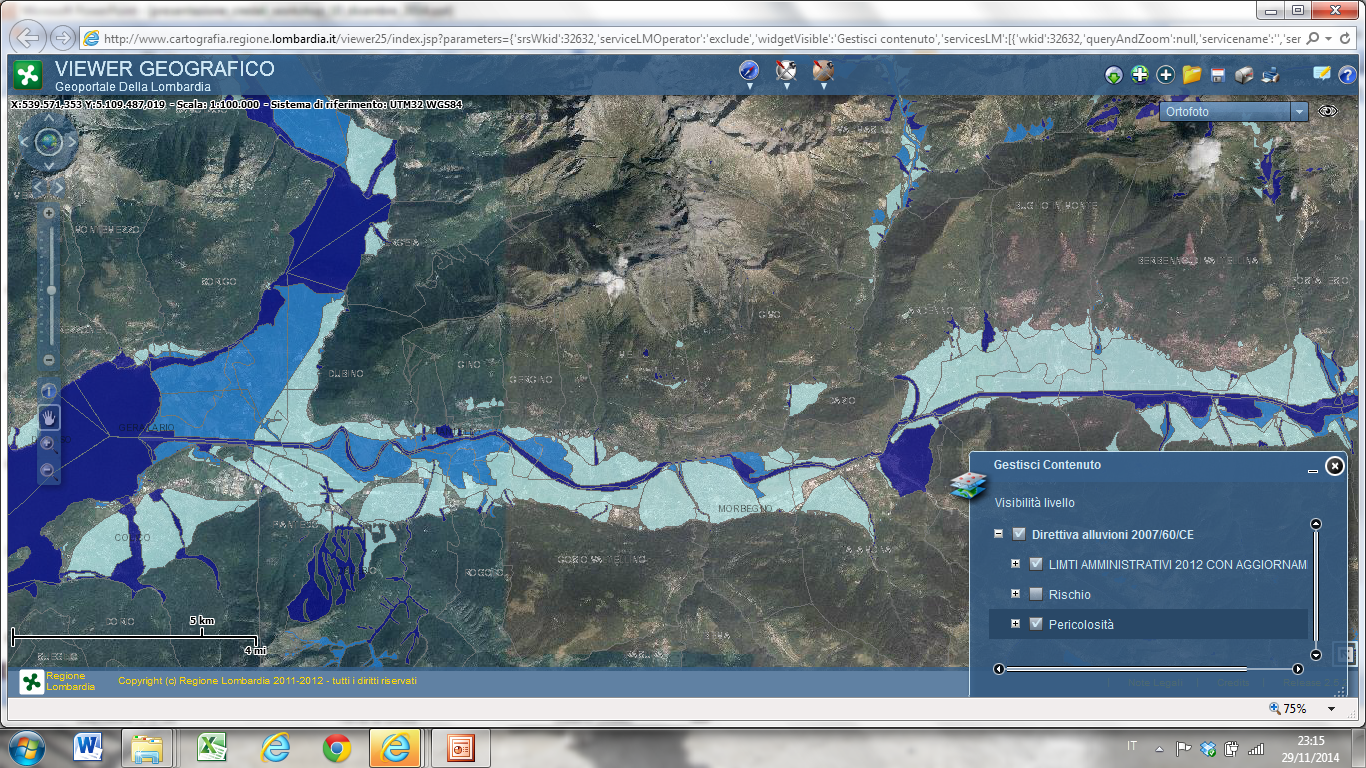 Delimitazione delle aree allagabili:
P3 o H  - Alluvioni frequenti (Tr 20-50 anni) 		blu scuro
P2 o M - Alluvioni poco frequenti (Tr≥100-200 anni)	azzurro
P1 o L - Alluvioni rare di estrema intensità (> 500 anni) 	celeste
CORSI D’ACQUA PRINCIPALIFASCE FLUVIALI E AREE ALLAGABILI
MAPPE DEL RISCHIO
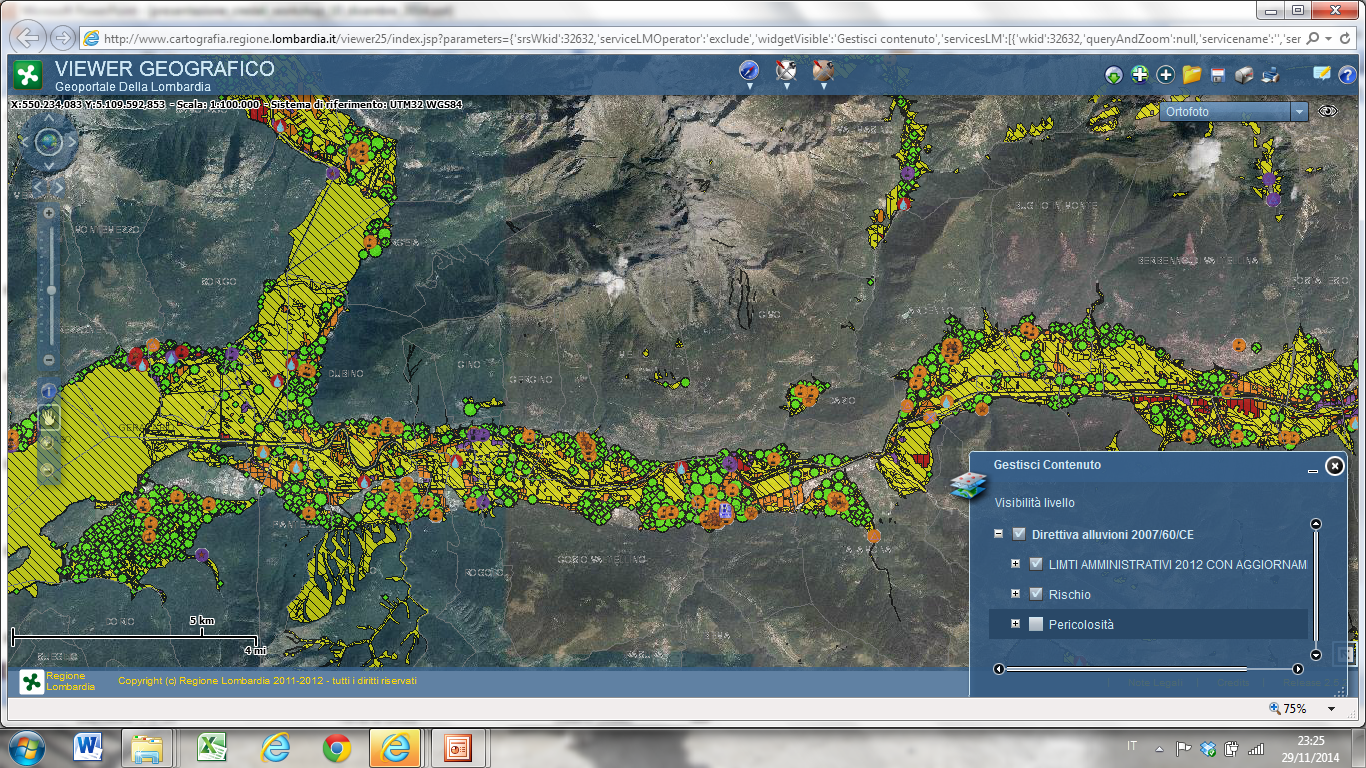 Rischio al quale sono soggetti gli elementi ricadenti entro le aree allagabili:
Elementi esposti: persone, infrastrutture e strutture strategiche (autostrade, ferrovie, ospedali, scuole),  beni ambientali, storici, culturali, attività economiche, Impianti che potrebbero provocare inquinamento accidentale in caso di alluvione e aree protette potenzialmente interessate
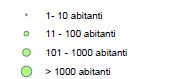 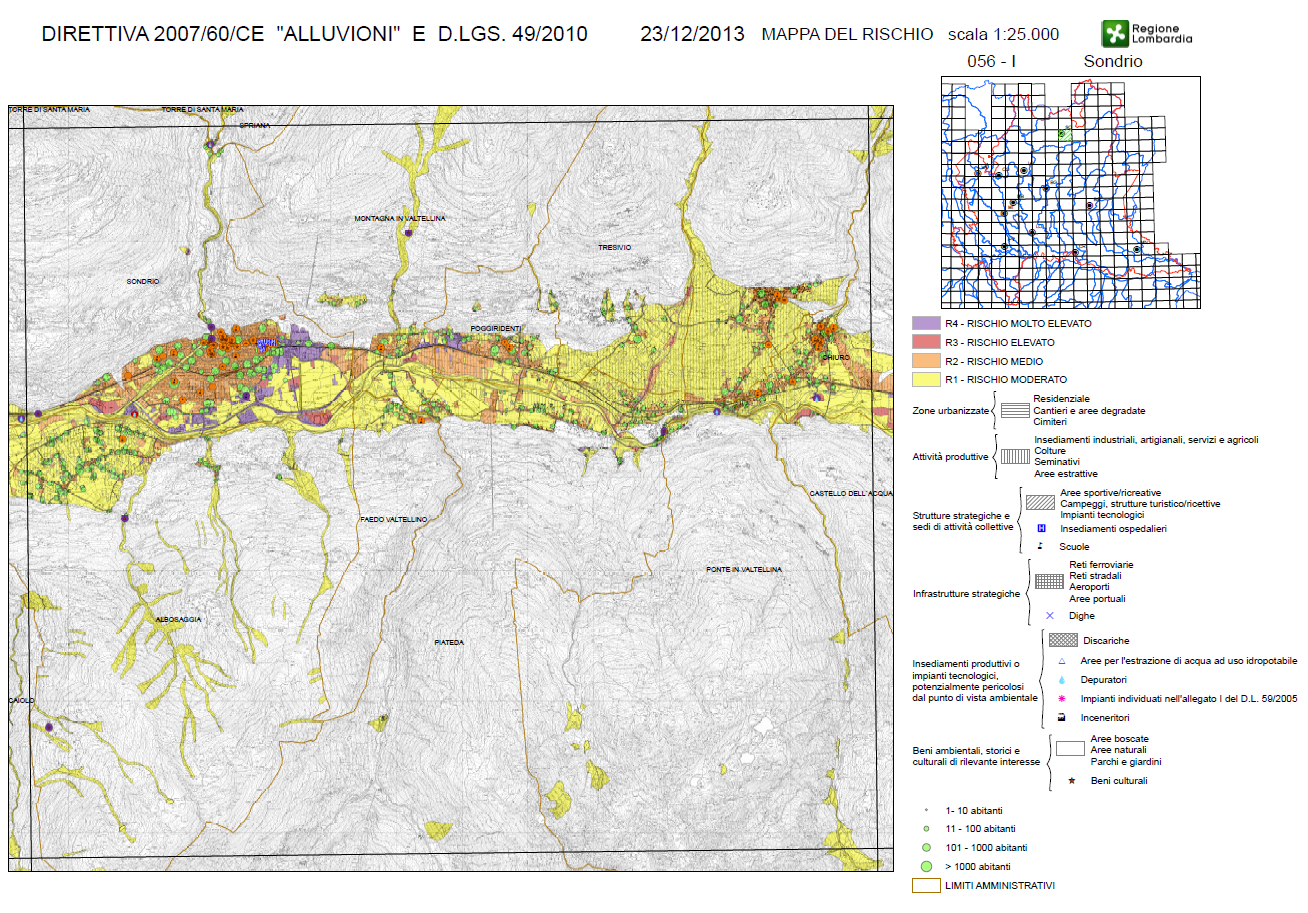 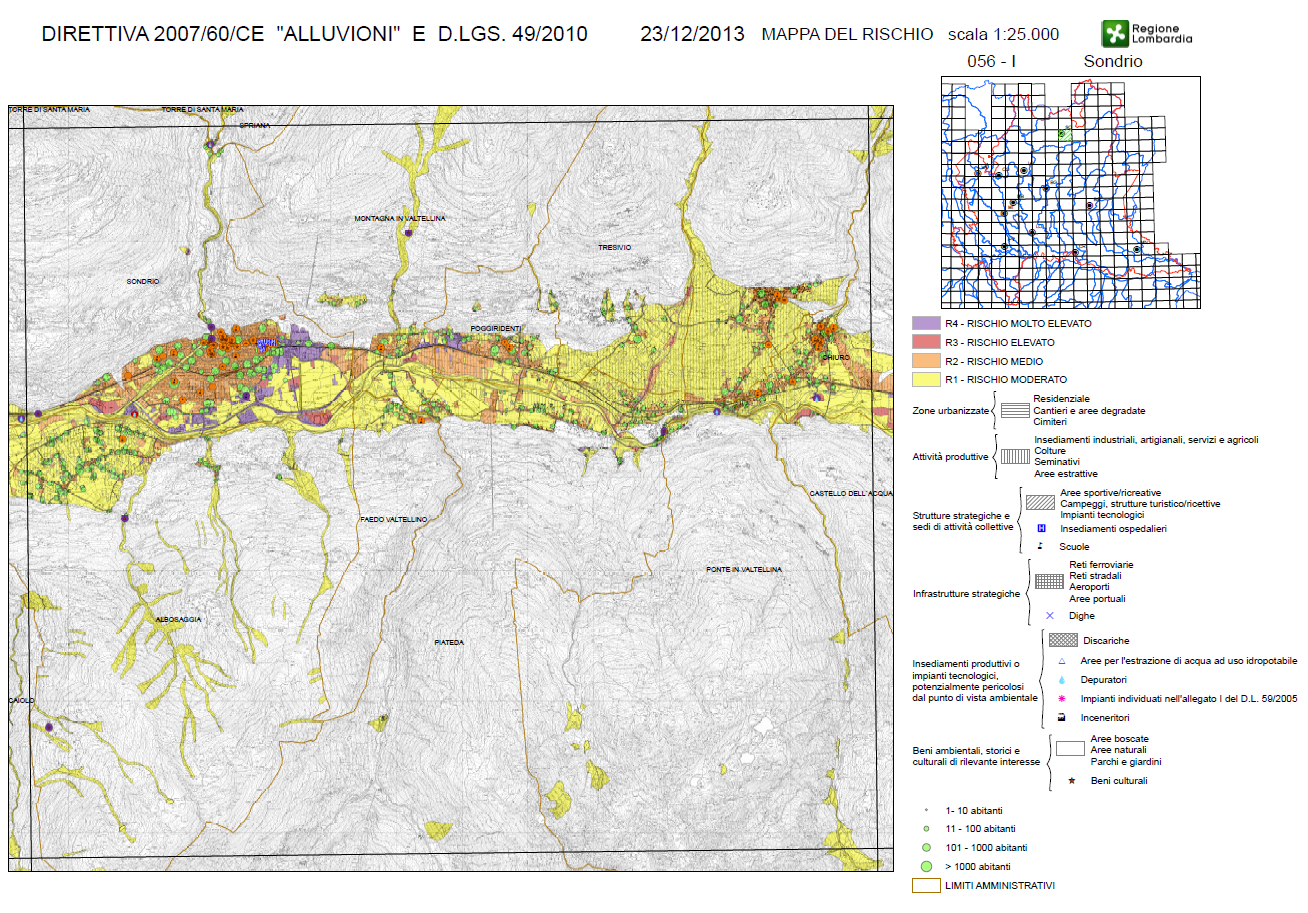 AGGIORNAMENTO DEL PAI SULLA BASE DEL PGRA
AGGIORNAMENTO DEL PAI SULLA BASE DEL PGRA
AGGIORNAMENTO DEL PAI SULLA BASE DEL PGRA
VARIANTE NORMATIVA AL PAIMISURE DI SALVAGUARDIA
DISPOSIZIONI REGIONALI
RETICOLO PRINCIPALE
RETICOLO PRINCIPALE
Corsi d’acqua privi di fasce fluviali PAI
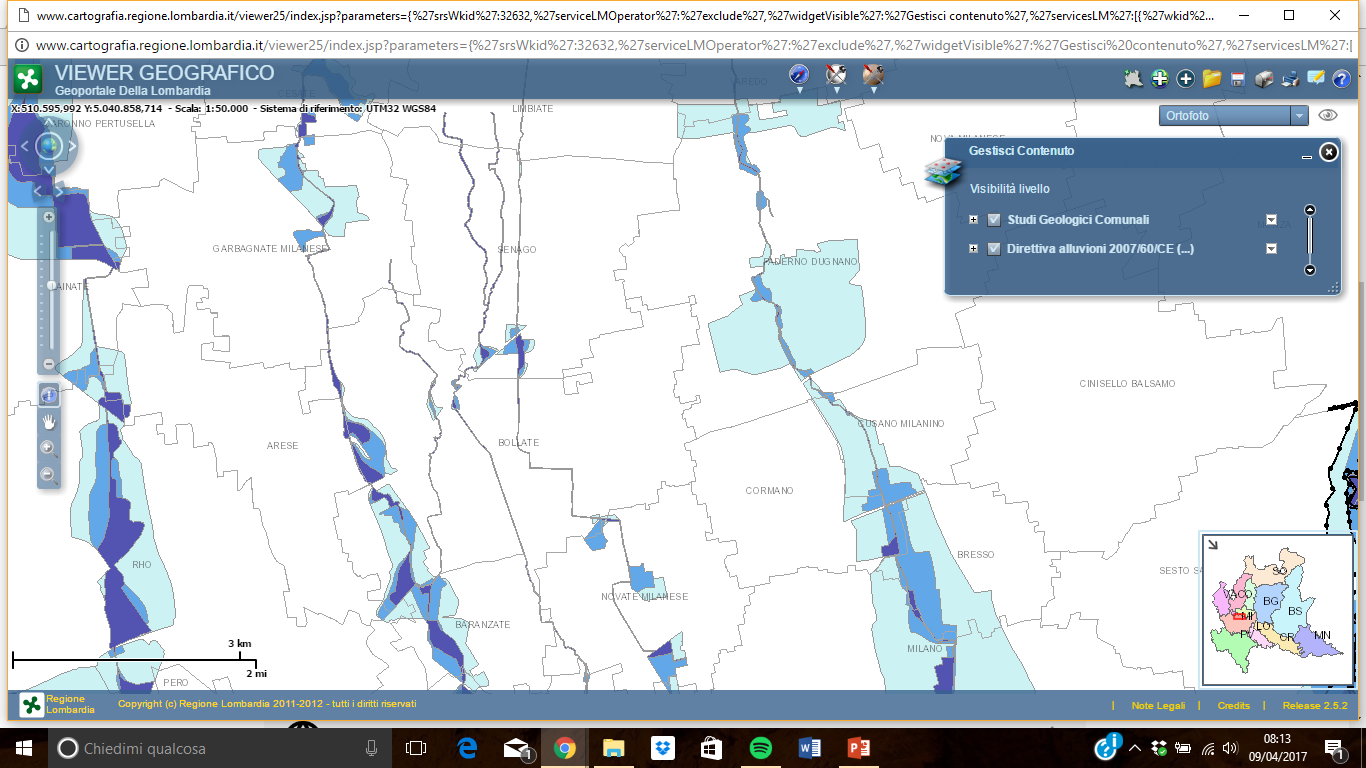 RETICOLO PRINCIPALE
Corsi d’acqua CON di fasce fluviali PAI
Fino alla conclusione delle varianti d’asta vigono sia le fasce che le aree allagabili
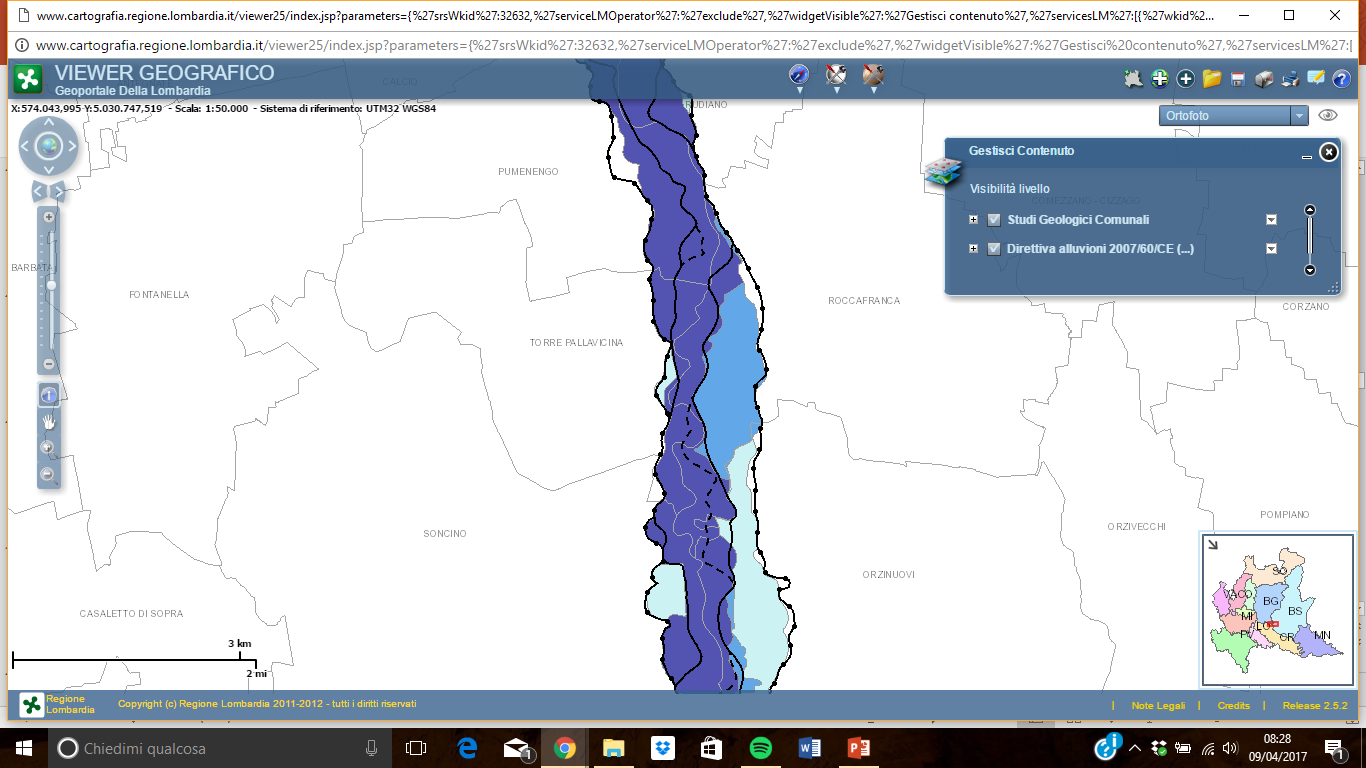 Area allagabile piena P2 più estesa della fascia B
Area allagabile piena P3 più estesa della fascia A
RETICOLO PRINCIPALE
Norme sul rischio

La mappa di rischio «fotografa» l’edificato esistente

Occorre valutare (tenere conto) del rischio per gestirlo adeguatamente in tutte le R4
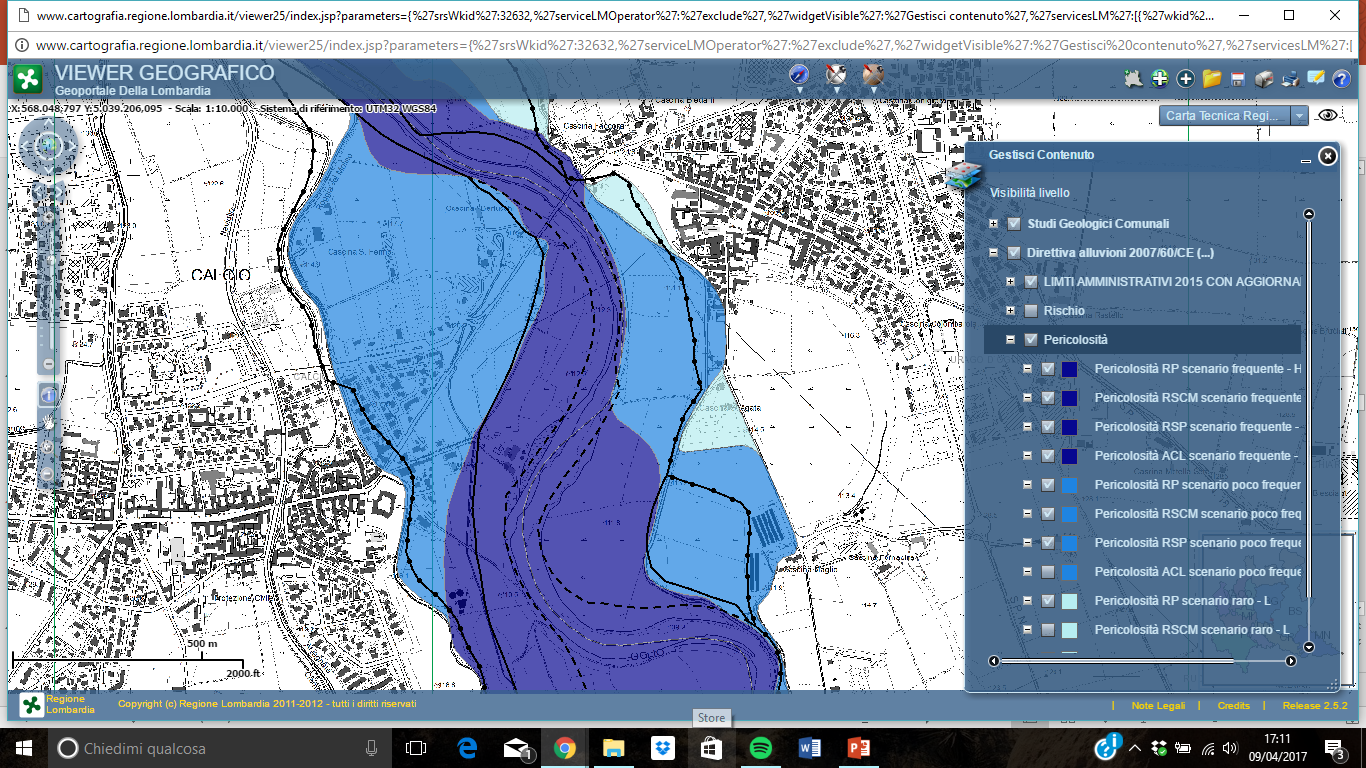 Fiume Oglio a Calcio
Area allagabile piena P2 più estesa della fascia B
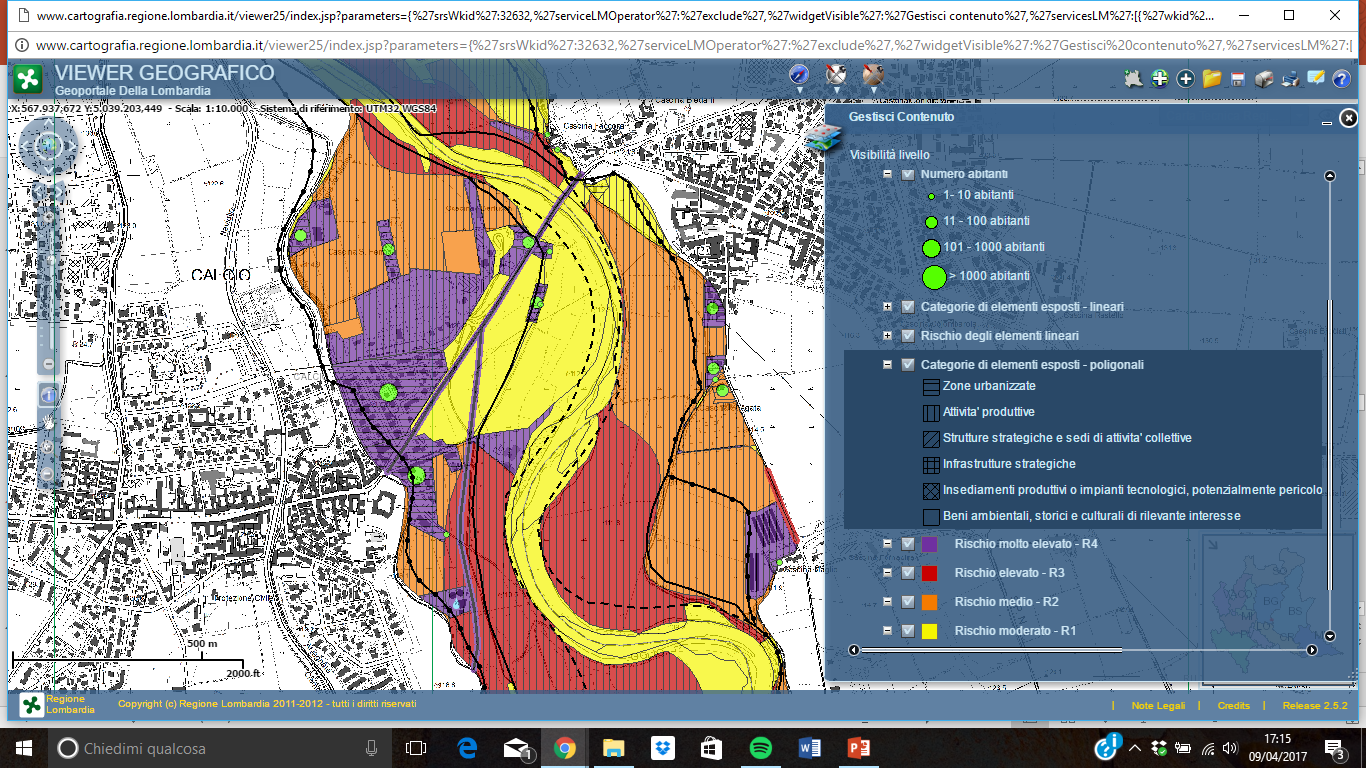 Valutazione del rischio sulle aree R4
RETICOLO SECONDARIO COLLINARE E MONTANO
RETICOLO SECONDARIO COLLINARE E MONTANO
Le aree allagabili che corrispondono a conoidi ed esondazioni torrentizie già presenti nel PAI e proposte dai PGT mantengono la normativa vigente del PGT ( art. 9 e Titolo IV PAI)
Retinatura rossa/verde  = Aree presenti nel PAI
 ma non nel PGRA perché non idrauliche (frane e valanghe)
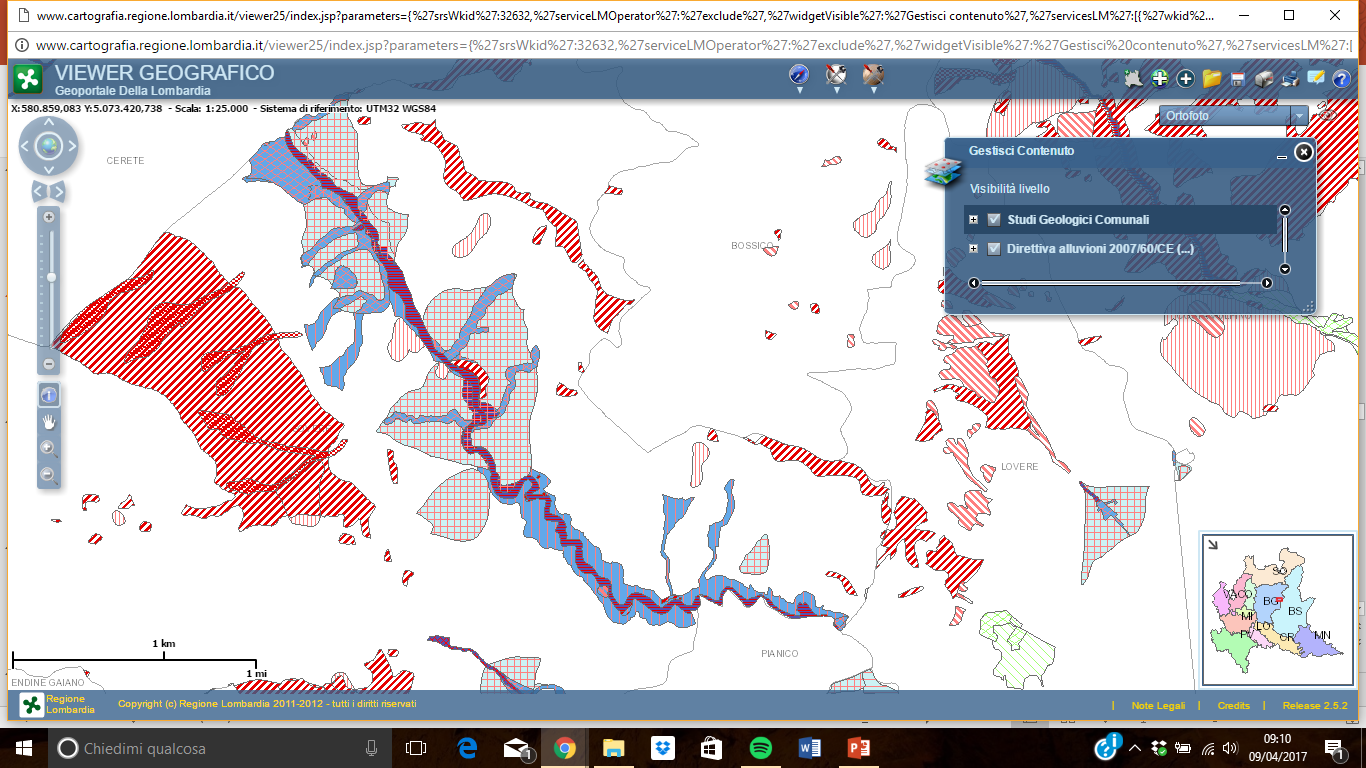 Retinatura rossa/verde = Aree già presenti nel PAI
Colori BLU = Aree PGRA
RETICOLO SECONDARIO COLLINARE E MONTANO
Le aree allagabili che non sono presenti nel PAI assumono la normativa dell’ art. 9 (commi 5, 6 e 6bis del PAI)
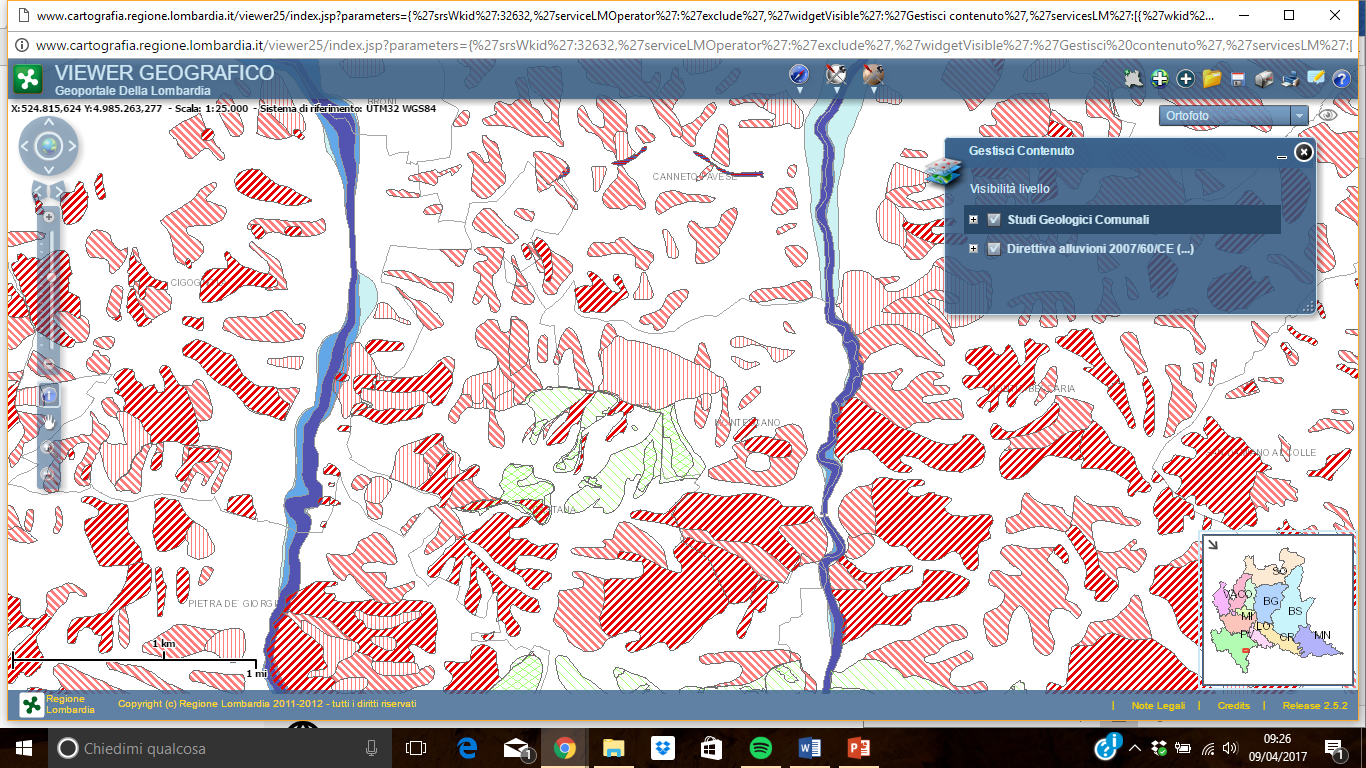 Aree in colori BLU = Aree PGRA senza aree retinate rosse/verdi
Aree nuove introdotte dal PGRA non presenti nel PAI
RETICOLO SECONDARIO COLLINARE E MONTANO
Norme sul rischio
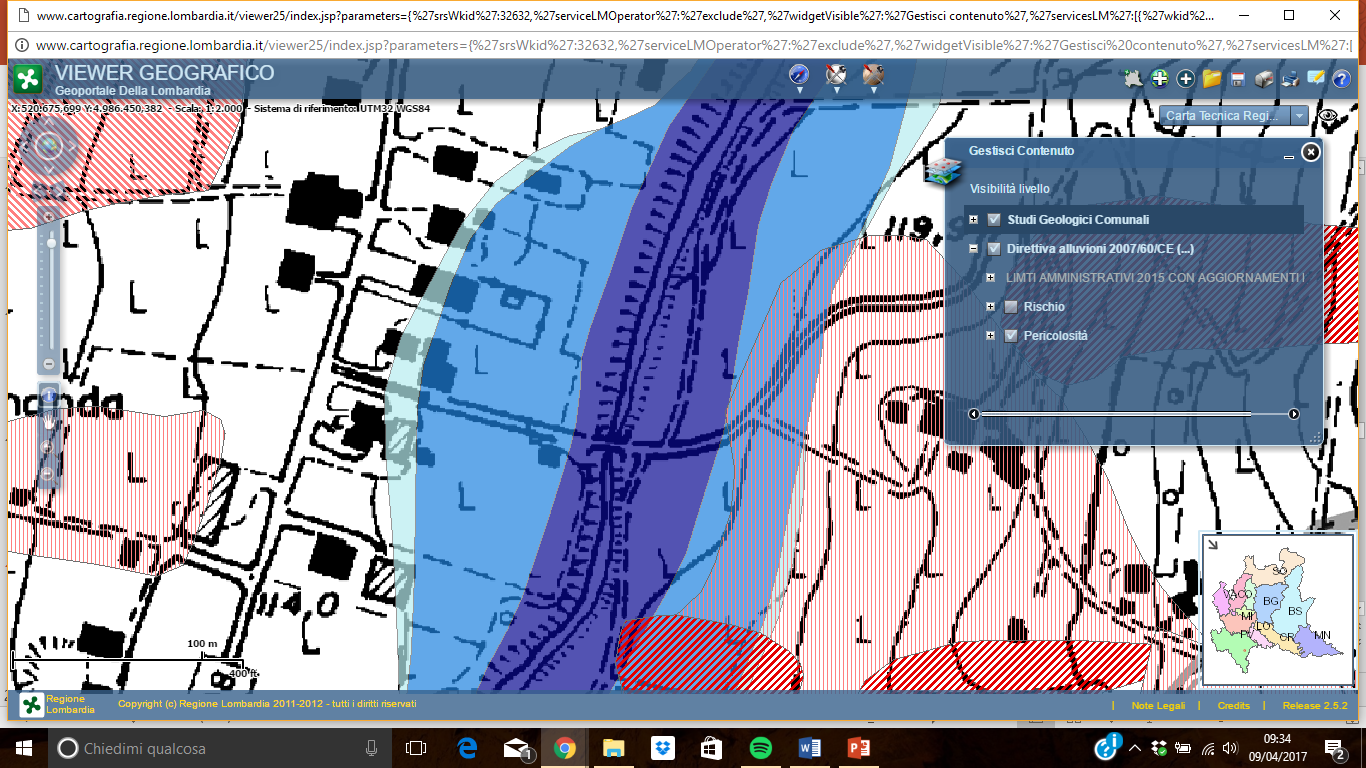 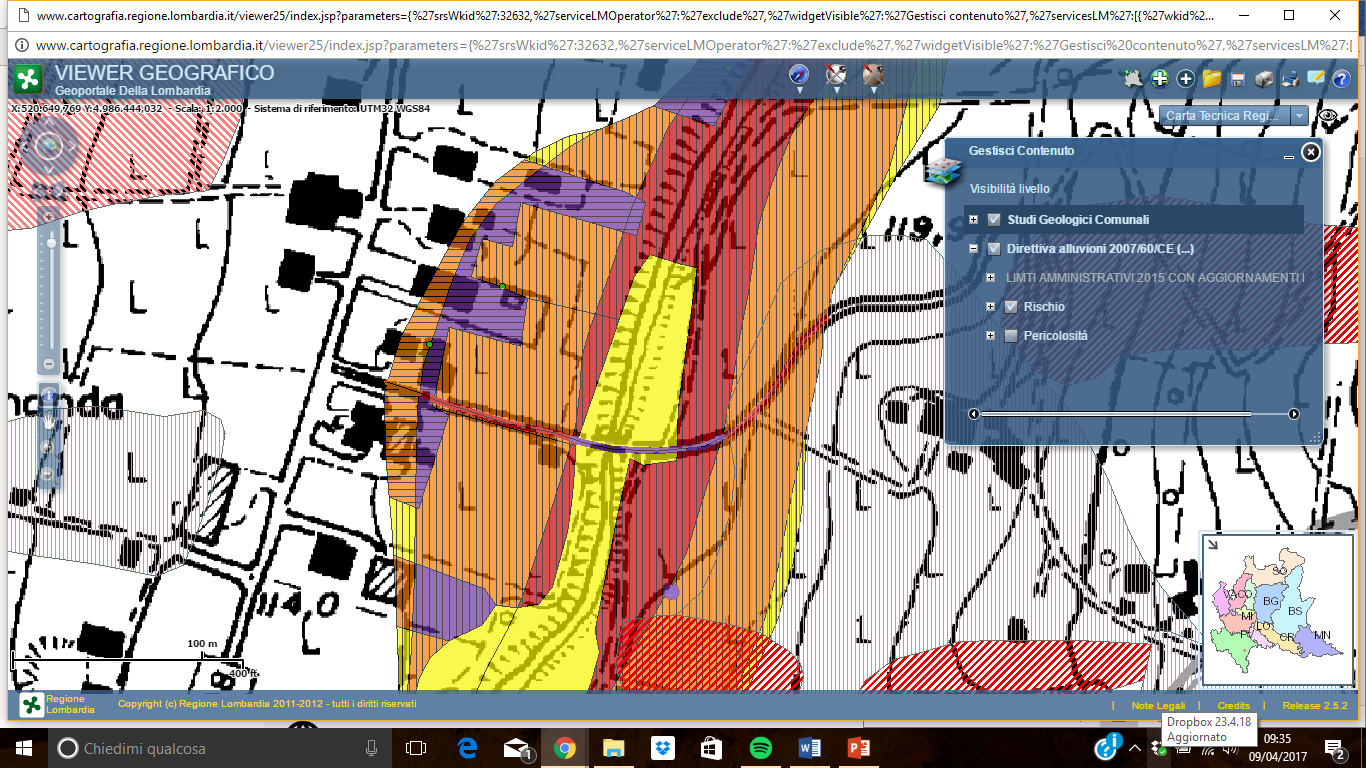 Edificato esistente e strata (sotto) ricadente in P3 e P2 sono classificate a rischio R4

Necessario valutare (= tenerne conto in modo adeguato) del rischio sia nel PGT che nel PEC
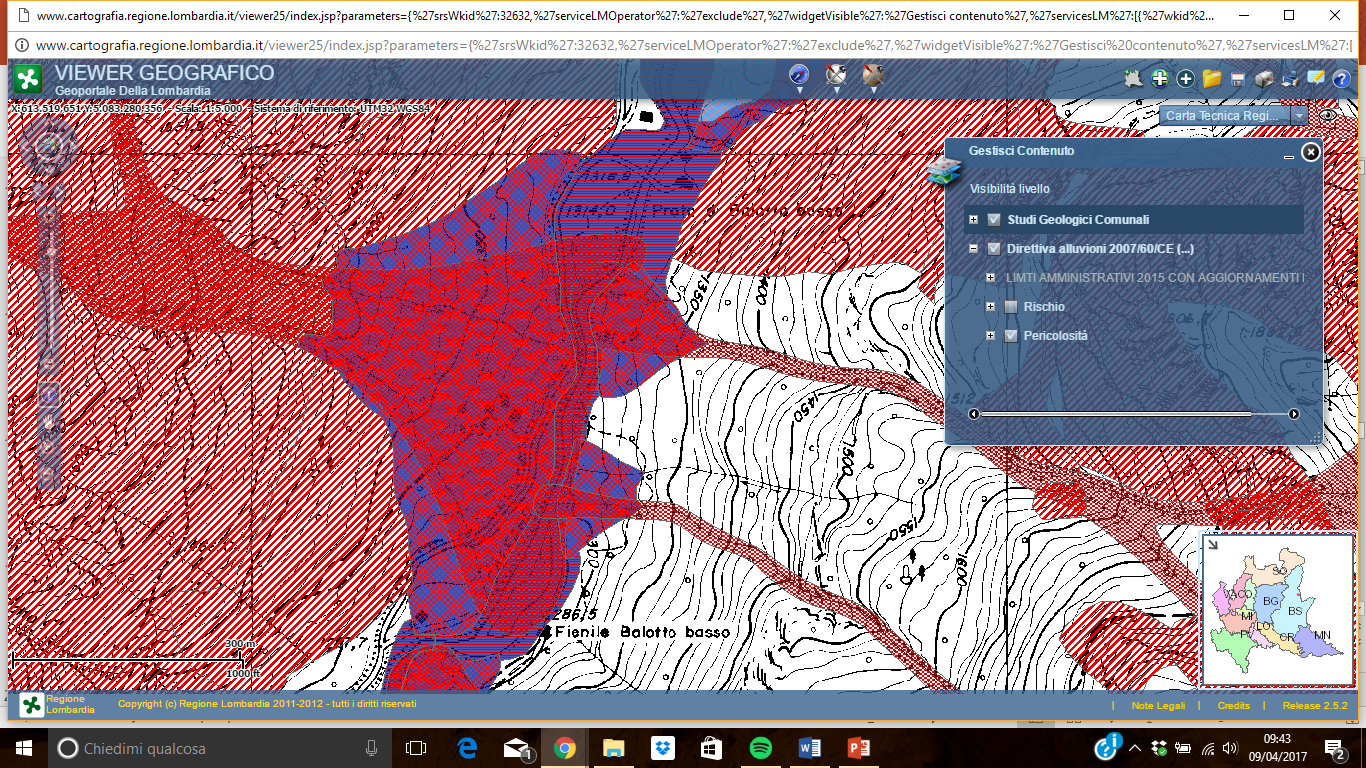 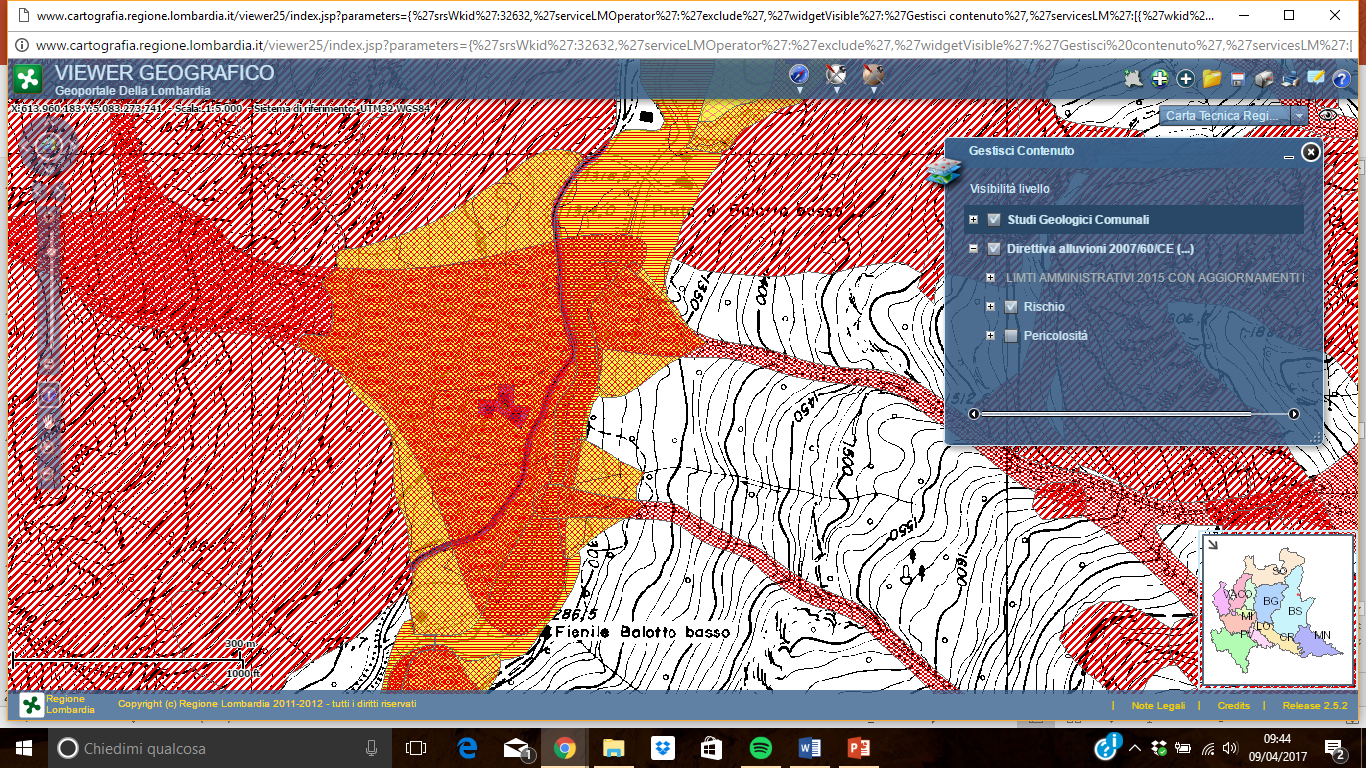 RETICOLO SECONDARIO DI PIANURA
PRESCRIZIONI 
- verifica di compatibilità idraulica, 
rispetto del principio dell’invarianza idraulica 
- vietati piani interrati non dotati di sistemi di autoprotezione
- nei piani interrati dotati di sistemi di autoprotezione vietare un uso che preveda la presenza continuativa di persone
- progettare e realizzare con modalità compatibili con la sommersione periodica
COMUNE DI GORLA MINORE
CARTA DI SINTESI DELLA COMPONENTE GEOLOGICA DEL PGT
CARTA DI FATTIBILITA’ DELLA COMPONENTE GEOLOGICA DEL PGT
CLASSE DI FATTIBILITA’ 3
MAPPA DI PERICOLOSITA’ PGRA
AREA - P2
RETICOLO SECONDARIO DI PIANURARETICOLO NATURALE – DATI PROVENIENTI DAI PGT
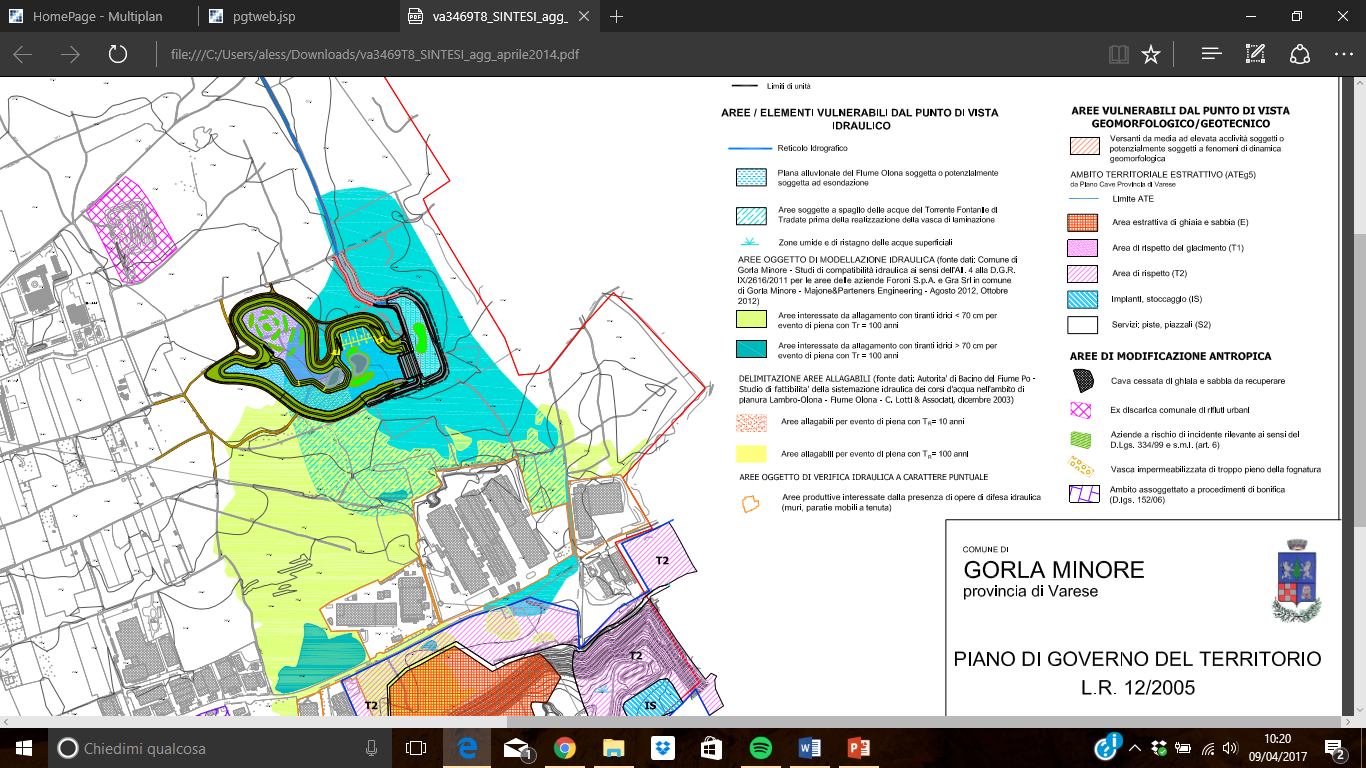 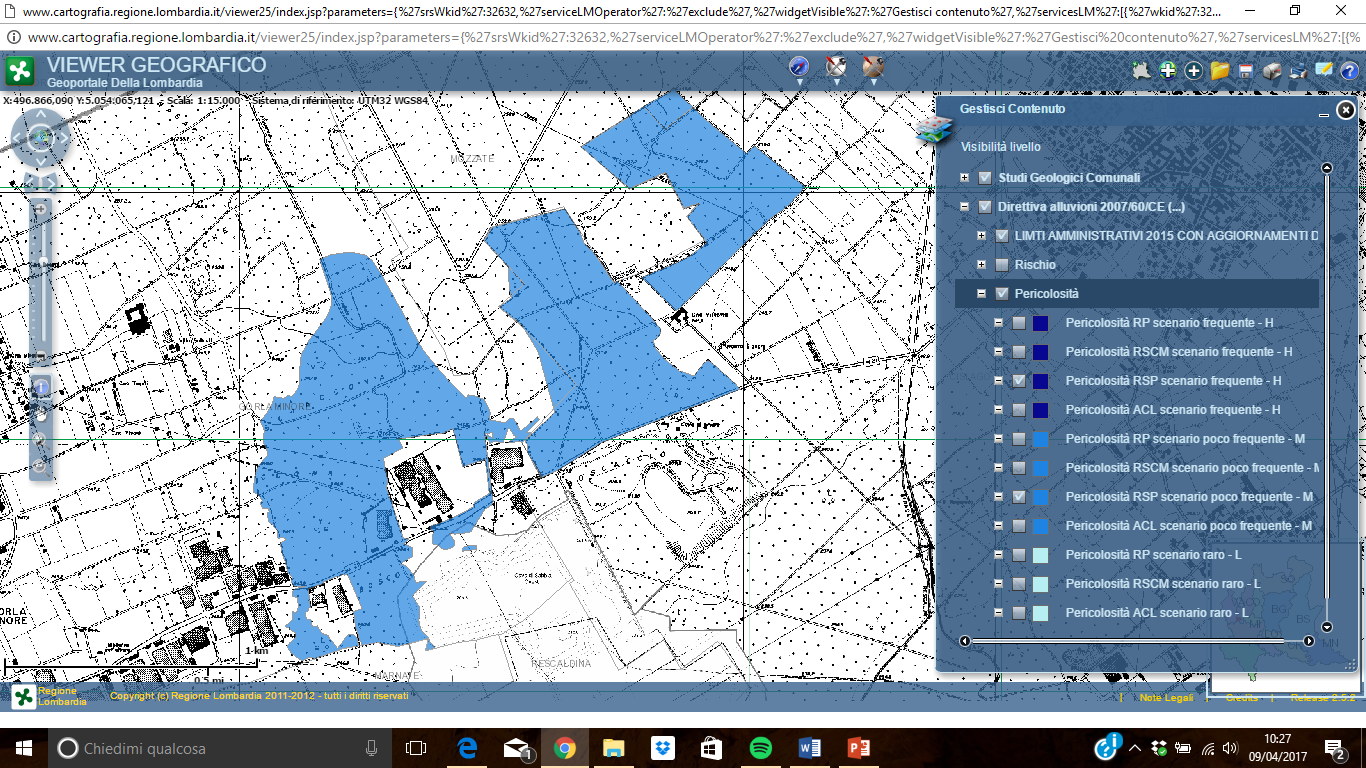 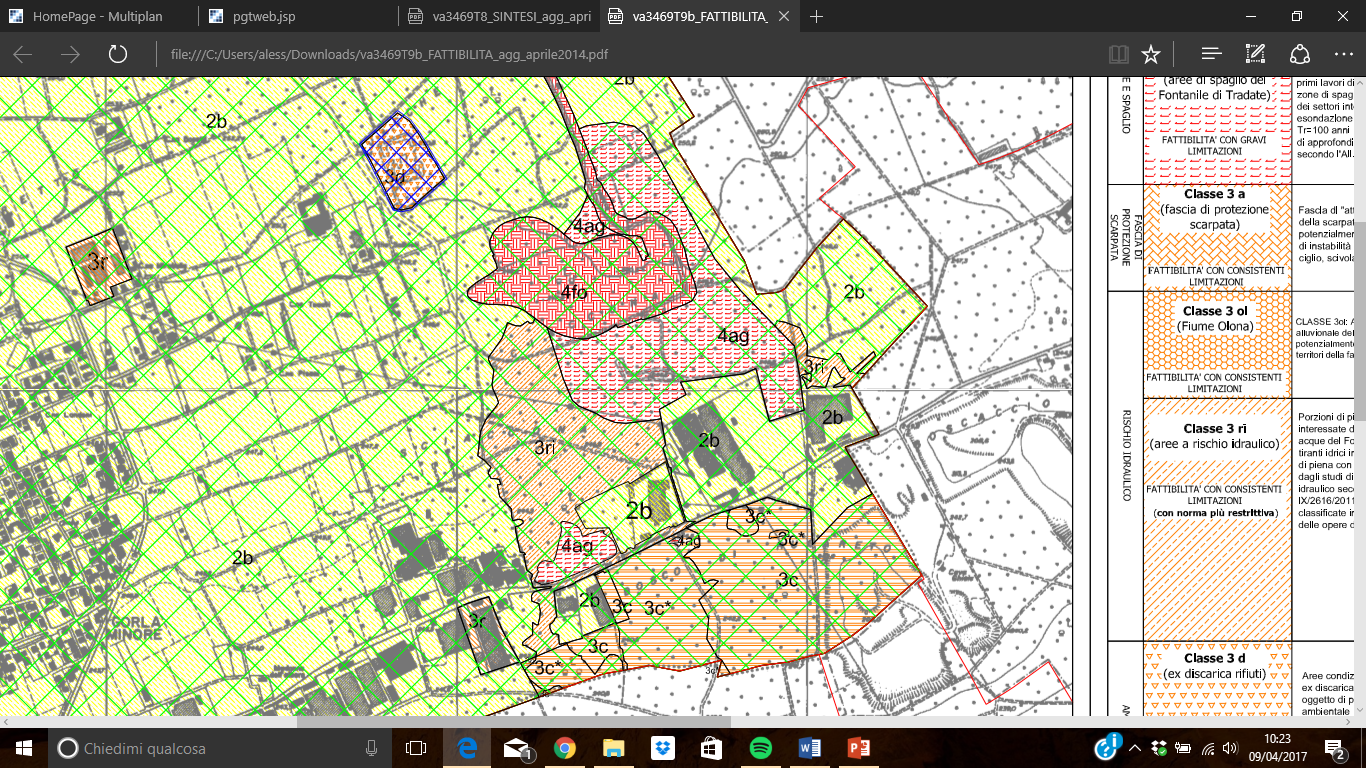 RETICOLO SECONDARIO DI PIANURARETICOLO NATURALE – DATI PROVENIENTI DAI PGT
MAPPA DI RISCHIO  PGRA
RISCHIO MEDIO R2 E MODERATO R1
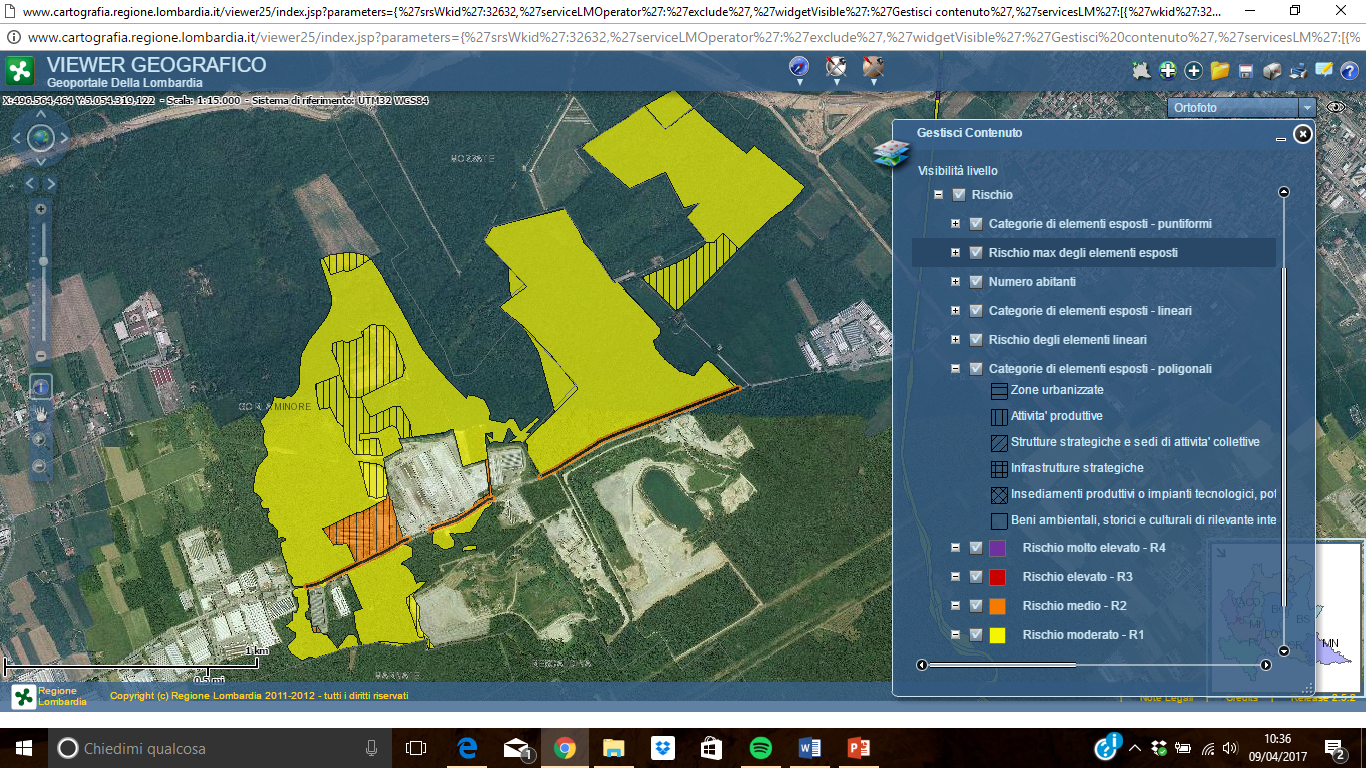 RETICOLO SECONDARIO DI PIANURA + CORSO D’ACQUA PRINCIPALE
Norme sul rischio
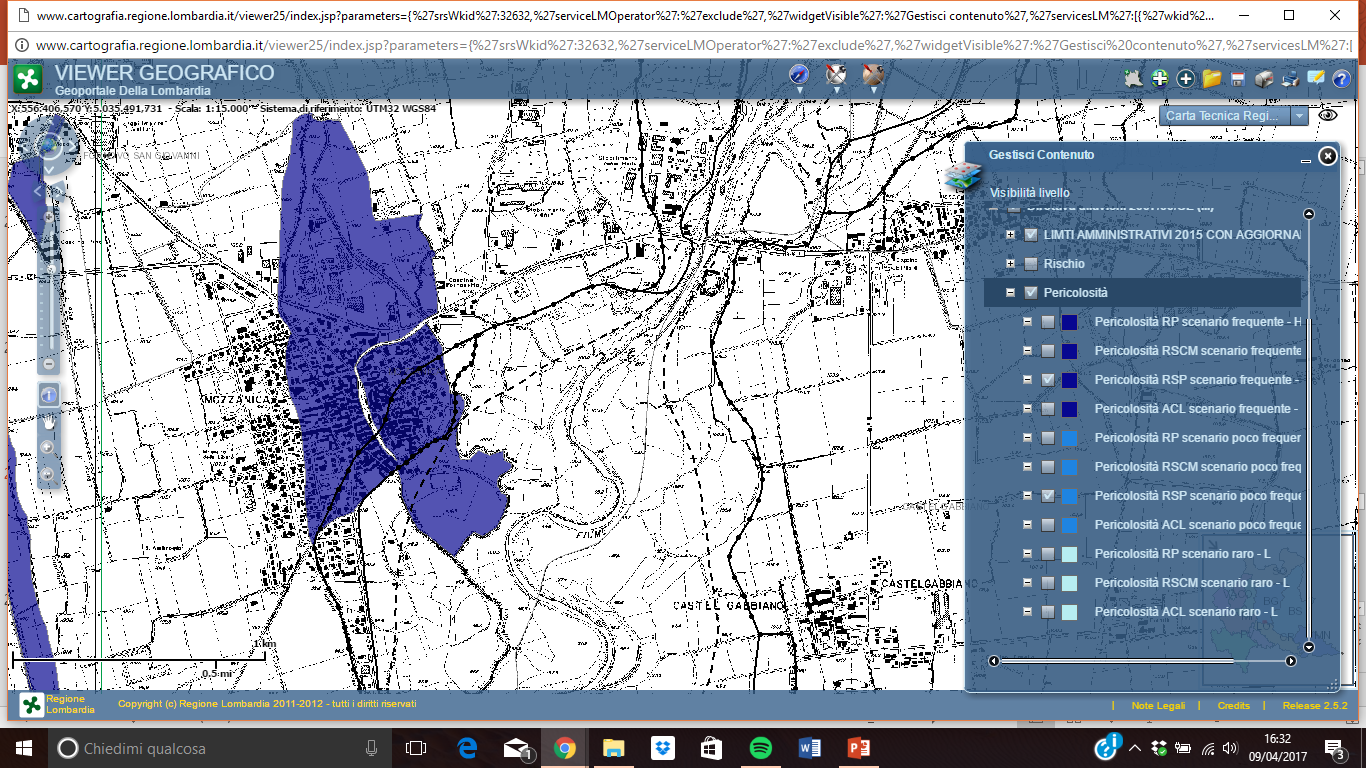 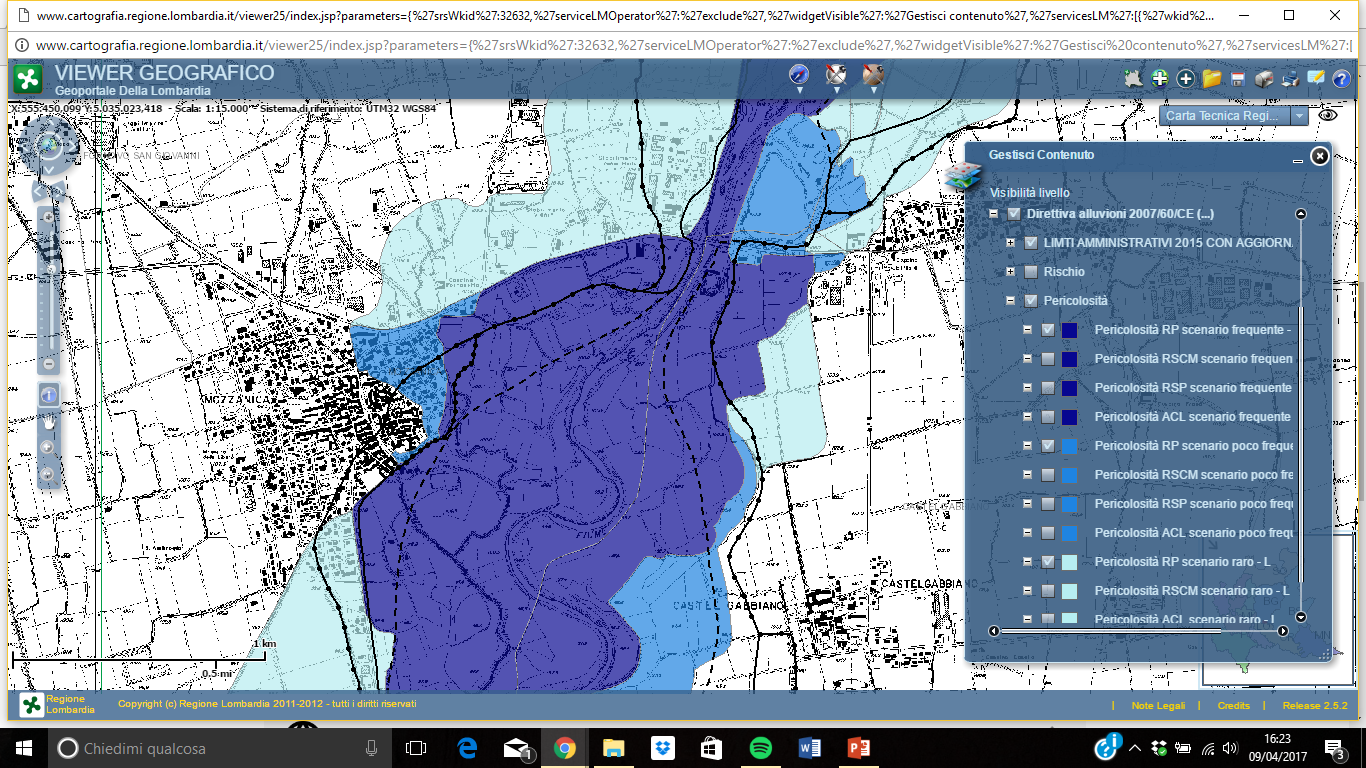 Aree allagabili fiume Serio a Mozzanica
Aree allagabili da reticolo consortile
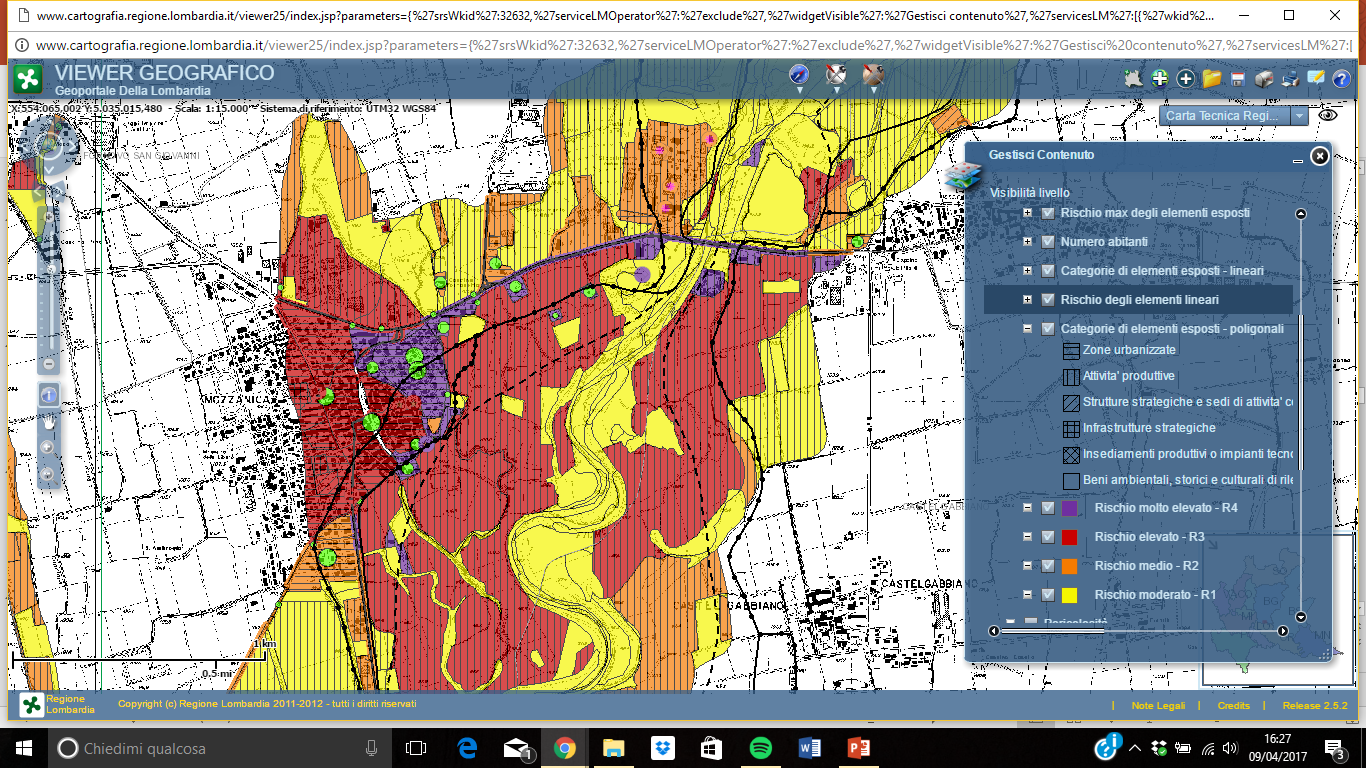 Edificato a rischio R4 interessato da esondazioni del Serio
Edificato a rischio R3
Interessato da esondazioni del reticolo consortile
RETICOLO SECONDARIO DI PIANURA
AREE COSTIERE LACUALI
PRESCRIZIONI 
- verifica di compatibilità idraulica
- rispetto del principio dell’invarianza idraulica 
- vietati piani interrati non dotati di sistemi di autoprotezione
- nei piani interrati dotati di sistemi di autoprotezione vietare un uso che preveda la presenza continuativa di persone;
- progettare e realizzare con modalità compatibili con la sommersione periodica per più giorni consecutivi, e tenendo conto delle oscillazioni piezometriche tipiche di un territorio perilacuale
AREE COSTIERE LACUALI
PROCEDURE DI ADEGUAMENTO DEGLI STRUMENTI URBANISTICI COMUNALI
* aggiustamenti morfologici sul reticolo principale non consentiti o adeguatamente motivati (le aree allagabili sono un primo step verso le fasce)
FINALITÀ DELLE VALUTAZIONI DEL RISCHIO SULL’EDIFICATO ESISTENTE
Indicazioni operative per la redazione dei piani di emergenza comunali di protezione civile - 1/4
I piani e i programmi di gestione, tutela e risanamento del territorio devono essere coordinati con i piani di emergenza di protezione civile, con particolare riferimento a quelli previsti all’art. 15, comma 3-bis della legge n.100 del 12 luglio 2012. 

Il piano di emergenza comunale e relativo aggiornamento devono essere coordinati con il PGT.

Le indicazioni operative per la redazione dei piani di emergenza comunali saranno recepite negli aggiornamenti della DGR (4732/2007) attualmente vigente.
Indicazioni operative per la redazione dei piani di emergenza comunali di protezione civile – 2/4
SCENARIO DI EVENTO

Nel piano di emergenza comunale è necessario contemplare tutti gli scenari alluvionali del PGRA graduati in:
alluvione frequente; 
alluvione poco frequente;
alluvione rara.

Su eventi alluvionali recenti le informazioni disponibili a scala locale e non rappresentate nel PGRA devono essere utilizzate per la definizione dello scenario di evento e inserite anche nel quadro conoscitivo del PGT.
Indicazioni operative per la redazione dei piani di emergenza comunali di protezione civile – 3/4
SCENARIO DI RISCHIO

Nel piano di emergenza comunale lo scenario di rischio va aggiornato rispetto a ulteriori categorie di elementi esposti individuati dal PGRA.
Tali elementi vanno verificati alla scala comunale e correlati con le valutazione del rischio condotte sull’edificato esistente nell’ambito del PGT, nonché con gli analoghi approfondimenti condotti dai gestori degli impianti e delle infrastrutture.

MODELLO DI INTERVENTO

Gli aggiornamento degli scenari di evento e di rischio comportano l’aggiornamento del modello di intervento all’interno del piano di emergenza comunale.
Indicazioni operative per la redazione dei piani di emergenza comunali di protezione civile – 4/4
COMUNICAZIONE AI CITTADINI

L’informazione alla popolazione è uno degli obiettivi principali di una concreta politica di riduzione del rischio.

L’informazione dovrà fornire indicazioni precise sui comportamenti che i cittadini devono adottare dentro e fuori dalla propria abitazione o in altro luogo.

La comunicazione deve essere rivolta prioritariamente agli abitanti esposti al rischio alluvione e deve comunque coinvolgere tutti coloro che transitano nelle aree esposte.

Le iniziative di comunicazione e la periodicità con cui sono attuate da parte del Comune devono essere esplicitate nel piano di emergenza comunale.
REGIONE LOMBARDIA – Alcune attività di pianificazione di emergenza in corso
PIANO SOCCORSO RISCHIO SISMICO (Direttiva del D.P.C.M. 14 gennaio 2014)
redazione del documento di Piano che farà parte del Programma Nazionale per il Rischio sismico, in particolare:
modello di intervento regionale
individuazione aree di emergenza regionali e DICOMAC
revisione sedi COM con Prefetture e Province
Approfondimento sui 57 comuni classificati in zona 2 di rischio sismico

NUCLEO TECNICO OPERATIVO PER RISCHIO VALANGHE (D.G.R. 3914 del 24 luglio 2015)
Scenario rischio valanghe per pianificazione di emergenza comunale

PIANI EMERGENZA DIGHE (D.P.C.M. 8 luglio 2014)
Scenario rischio diga per pianificazione di emergenza comunale

RICOGNIZIONE PIANI DI EMERGENZA
stato di fatto della pianificazione comunale e provinciale
LEGGE n. 100 del 12 luglio 2012, articolo 15
comma 3-bis. Il Comune approva con deliberazione consiliare, entro novanta giorni dalla data di entrata in vigore della presente disposizione, il piano di emergenza comunale previsto dalla normativa vigente in materia di protezione civile, redatto secondo i criteri e le modalità di cui alle indicazioni operative adottate dal Dipartimento della protezione civile e dalle giunte regionali.

comma 3-ter. Il comune provvede alla verifica e all'aggiornamento periodico del proprio piano di emergenza comunale, trasmettendone copia alla Regione, alla Prefettura-Ufficio Territoriale del Governo e alla provincia territorialmente competenti.

comma 3-quater. Dall'attuazione dei commi 3-bis e 3-ter non devono derivare nuovi o maggiori oneri per la finanza pubblica.
LEGGE n. 100 del 12 luglio 2012, articolo 3
comma 6. 
I piani e i programmi di gestione, tutela e risanamento del territorio devono essere coordinati con i piani di emergenza di protezione civile, con particolare riferimento a quelli previsti all'articolo 15, comma 3-bis, e a quelli deliberati dalle regioni mediante il piano regionale di protezione civile.